IN PRAISE OF JOB
Victor Hugo- "Tomorrow, if all literature was to be destroyed and it was left to me to retain one work only, I should save Job." 
     Alfred Lord Tennyson- "the greatest poem, whether of ancient or modern literature."
     Daniel Webster- “The Book of Job taken as a mere work of literary genius, is one of the most wonderful productions of any age or of any language”
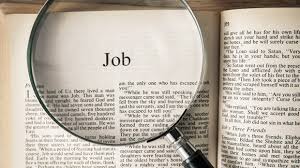 JOB
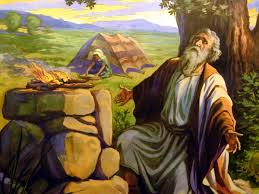 HIS FAITH
HIS FAMILY
HIS FORTUNE
LOST IN THE CREDITS
MRS JOB
JOB 2
EXTRAORDINARY LESSONS FROM 
ORDINARY PEOPLE
MISTAKES OF MRS JOB
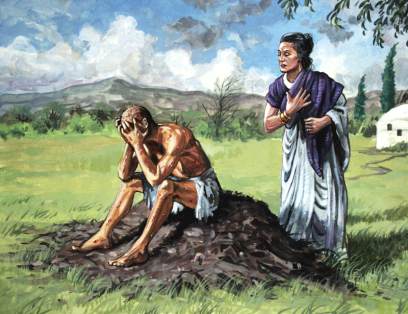 LACK OF PREPARATION
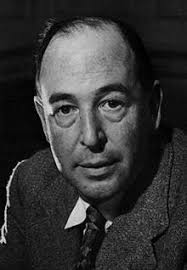 “Not that I am (I think) in much danger of ceasing to believe in God. The real danger is of coming to believe such dreadful things about Him. The conclusion I dread is not ‘So there’s no God after all,’ but ‘So this is what God’s really like. Deceive yourself no longer.”
C.S. Lewis
MISTAKES OF MRS JOB
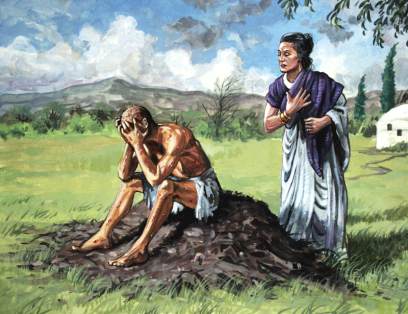 LACK OF PREPARATION
LACK OF PERSPECTIVE
LACK OF UNDERSTANDING ABOUT PERMANENCE